МБДОУ МО г. Краснодар «Детский сад №179»
Сетевой центр МСИП
«Формирование психолого-педагогической компетентности воспитателя ДОО 
в области организации и руководства игровой деятельностью детей дошкольного возраста в условиях ФГОС ДО» 

Построение образовательной деятельности ДОО 
на основе игровых компонентов как условие для реализации проекта инновационной деятельности

/постоянно действующий семинар
«Руководство творческими играми дошкольников»/




Казьмина Л.А., старший воспитатель
Структура сети
179
221
113
178
85
111
164
79
190
54
122
137
214
213
215
66
6
Сетевой методист
Сетевой тьютор
Транслирование инновационного педагогического опыта
221
85
IX Фестиваль педагогических инициатив 
«Новые идеи – новой школе»
122
Краевая научно-практическая конференция «Образование и культура  XXI: от исследования к опыту»
МБДОУ
№179
6
Профессиональный конкурс «Педагогические весны»
178
Механизм распространения инновационного педагогического опыта
Информационный ресурс
Официальный сайт ДОО, страница «Инновационная деятельность» http://ds179.centerstart.ru/node/5352. 
Публикация в СМИ: газета  «Панорама образования» №4, март, 2019 г. «Инновационные подходы по обеспечению психолого-педагогической поддержки дошкольников».
Сайт МКУ КНМЦ - электронный журнал «Наша новая школа» - « Пути формирования у воспитателей дошкольной образовательной организации навыков и опыта деятельности в области эффективной организации и руководства игрой». 
Обобщение опыта по проблеме и включение материалов в муниципальный банк результативного инновационного педагогического опыта.
Информационные стенды для родителей  в группах ДОО.
Информирование родителей через оформление буклетов, стендов, презентаций, информационных бюллетеней.
МОДЕЛЬ
Формирование
психолого-педагогической
организации и  руководства игровой
компетентности
воспитателя в области
деятельностью детей дошкольного возраста
Обеспечение
субъект-
субъектного взаимодействия педагогов с детьми  с ОВЗ на основе игр с макетами
Обогащение игрового сотрудничества дошкольников со сверстниками в театрализованных играх
Формирование у семьи готовности к сотрудничеству по созданию условий для развития  творческих игр
Развитие у воспитанников воображения посредством передачи ребенку опыта игровой культуры
С  О  Д  Е  Р  Ж  А  Н  И  Е
Передача опыта игровой культуры
«Руководство творческой игрой дошкольников»

метод комплексного руководства 
игрой, автор С.Л.Новоселова
Активизация проблемного общения
Обогащение знаниями и опытом деятельности
Развивающая предметно-игровая среда
И  Г  Р  О  В  А  Я   Т  Е  Х  Н  О  Л  О  Г  И  Я
кадровые
организационные
материально-технические
содержательные
У  С  Л  О  В  И  Я
«Обеспечение Субъект-субъектного взаимодействия педагогов и родителей  с детьми ОВЗ на основе игр с макетами»
Ожидаемый результат: формирование мотивационной готовности педагогов и родителей к созданию условий для  повышения качества коррекционно – развивающей работы с детьми
Адаптированная технология игр с макетами 
с учетом разработок Т.Н. Дороновой, Н.А. Коротковой
Игрушки -маркеры игрового пространства
«Большую ценность для ребенка приобретает не отдельная игрушка-персонаж, а персонаж в наборе с предметами оперирования и маркерами пространства («наполненный» макет) или наборы из нескольких персонажей, относящихся к общему смысловому контексту. 
Н.А. Короткова
Принципы организации предметно-игровой среды
Трансформируемость
Вариативность
Полифункциональность
ТРЕБОВАНИЯ К МАКЕТУ
устойчив 
легко перемещаем с места на место
доступен для использования детьми
эстетически оформлен
удобен в обращении, независимо от вида макета: напольный, настольный, подиумный (на специальных подставках), настенный.
наполняемость к макетам хранить в пластмассовых лотках, чтобы дети могли сами выбирать нужные элементы, в зависимости от замысла игры
Тематическое мероприятие в рамках педагогического марафона
Фотовыставка 
«Нетрадиционные игрушки и 
игровое оборудование»
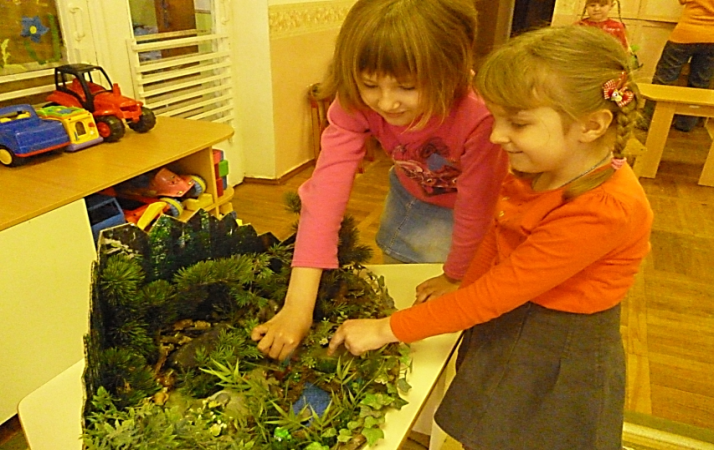 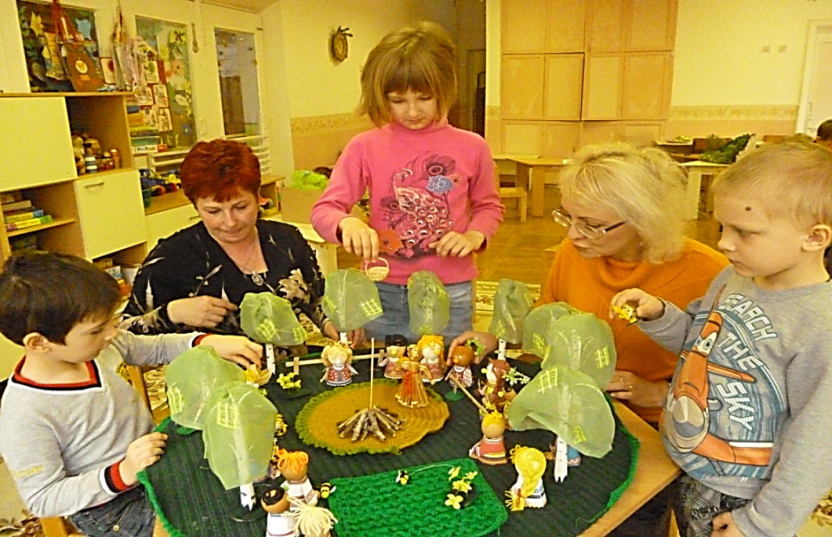 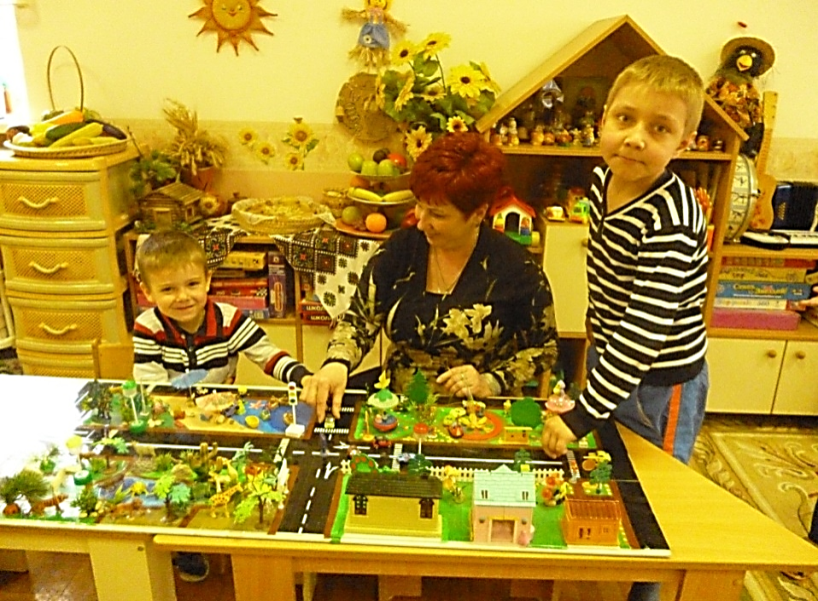 Этапы работы по созданию макета
Сотрудничество ПЕДАГОГОВ  И  РОДИТЕЛЕЙ  
НА ОСНОВЕ  ИГР  С  МАКЕТАМИ
Продукты инновационной деятельности
методические рекомендации для педагогов  по созданию макетов 
практико-ориентированной направленности
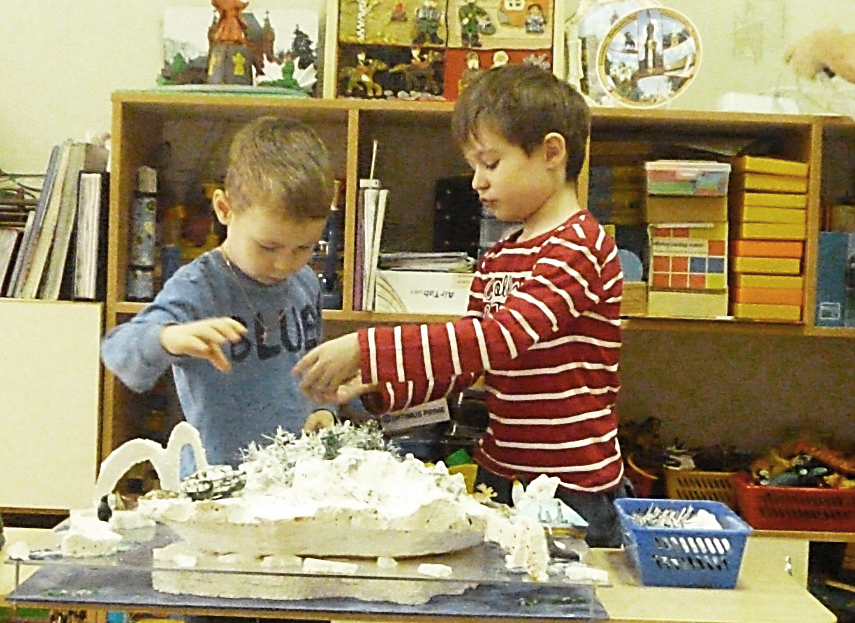 АРКТИКА
изготовления мобильных игровых полей и наполняемости 
к ним педагогами и родителями
Продукты инновационной деятельности
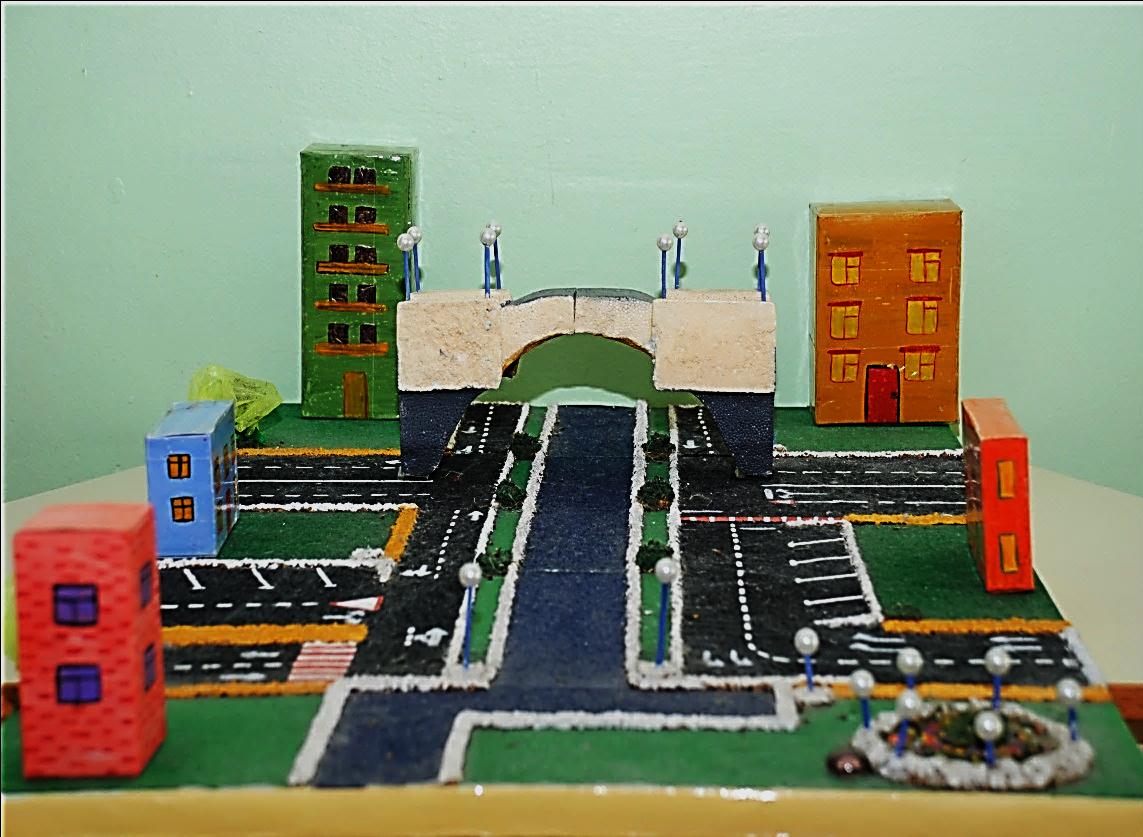 «Город Краснодар. Северный мост»
Продукты инновационной деятельности
изготовления мобильных игровых полей и наполняемости 
к ним педагогами и родителями
КУБАНСКОЕ ПОДВОРЬЕ
Предложения по распространению и внедрению опыта
МБДОУ МО г. Краснодар «Детский сад №179»
тел/факс (861) 237-56-55 ds179@mail.ru
Спасибо за внимание